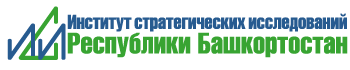 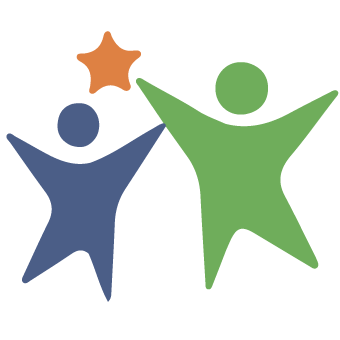 Инициативное бюджетирование в Республике Башкортостан
1
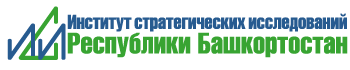 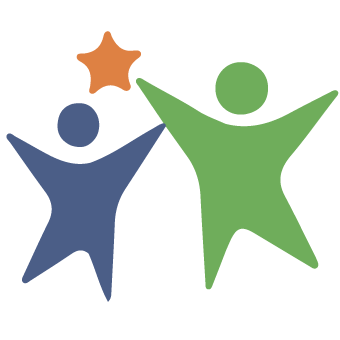 Программа поддержки местных инициатив(Раунд 2021)
2
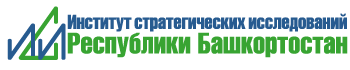 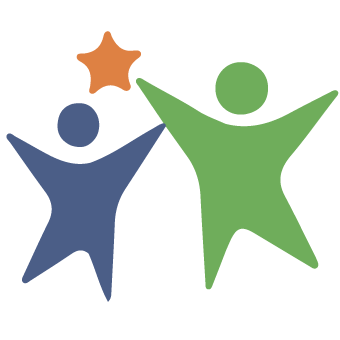 ППМИ в 2020 году
1033 
Заявка



563 
победителя
3
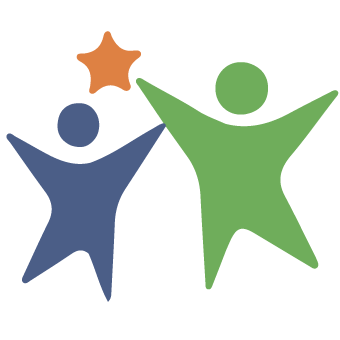 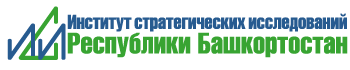 РАСПРЕДЕЛЕНИЕ ПО ТИПОЛОГИИ ПРОЕКТОВ, ПРОШЕДШИХ КОНКУРСНЫЙ ОТБОР (563 ПОБЕДИТЕЛЯ)
4
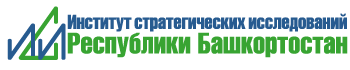 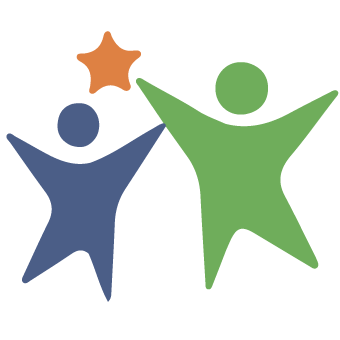 ППМИ в 2021 году
1
Изменения в постановление Правительства РБ 
от 19 апреля 2017г. №168 «О реализации на территории 
Республики Башкортостан проектов развития общественной инфраструктуры, основанных на местных инициативах» 
не вносятся
2
Общий объем субсидии – 400 млн. руб.
3
На 1 проект из бюджета РБ – max 1 млн. руб.
5
Прием конкурсной документации
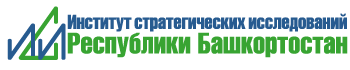 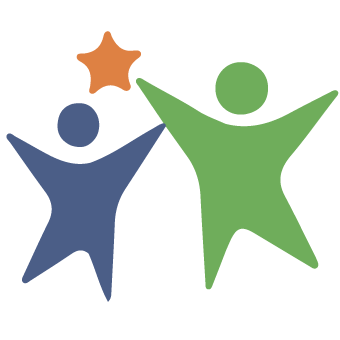 ППМИ в 2021 году. Календарный план
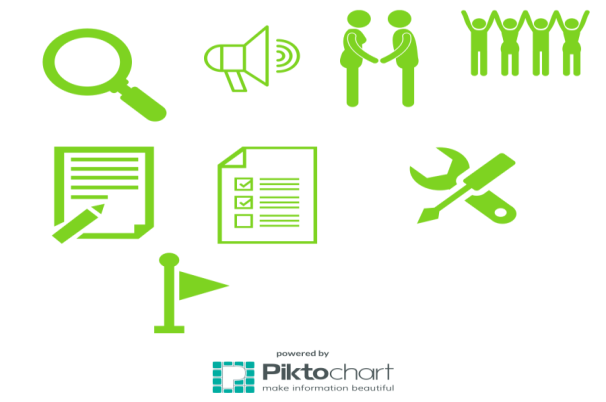 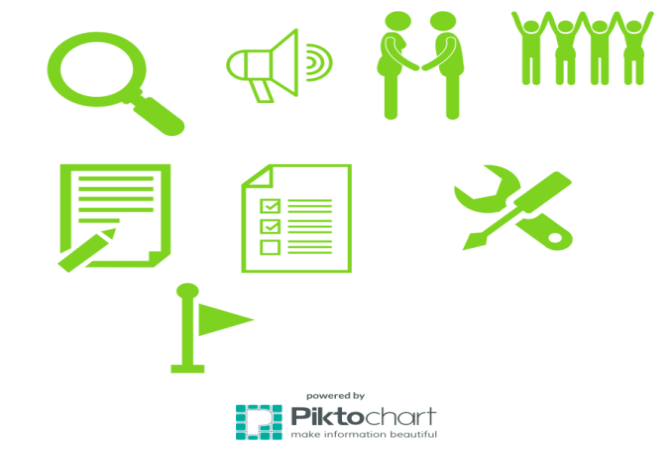 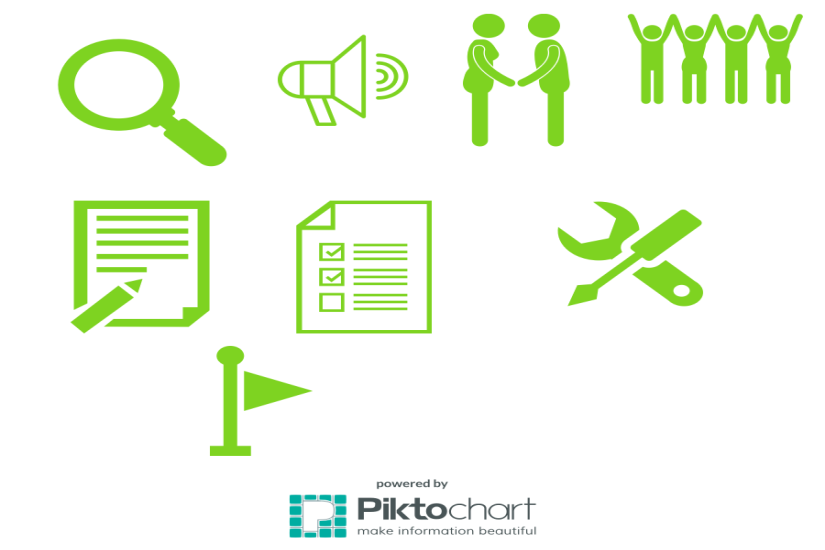 Работы по реализации проектов
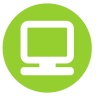 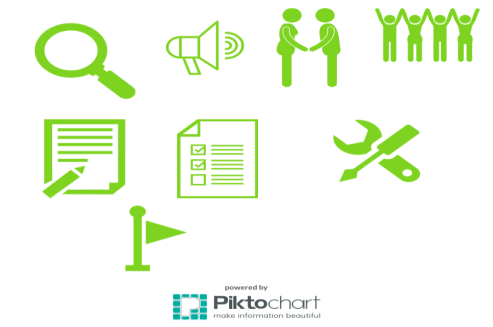 Проведение конкурса
Проверка заявок в ИСУ
Мероприятия с участием населения
Подготовка конкурсной документации
Объявление конкурса
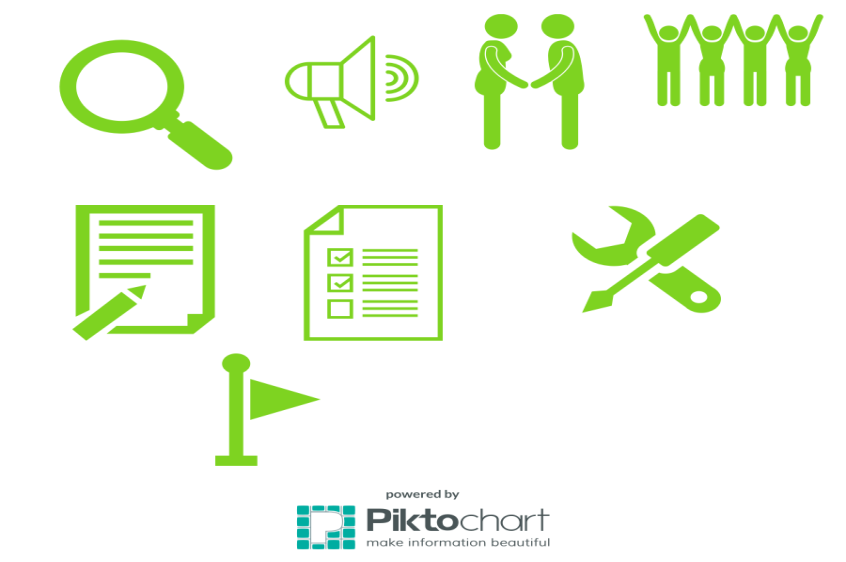 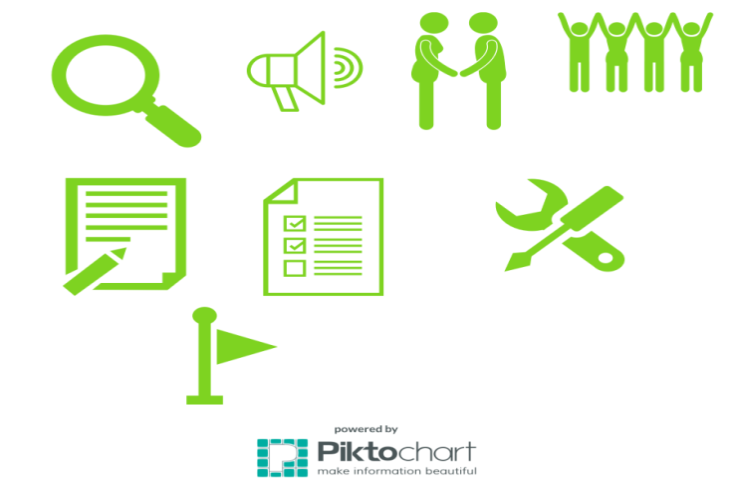 6
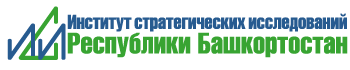 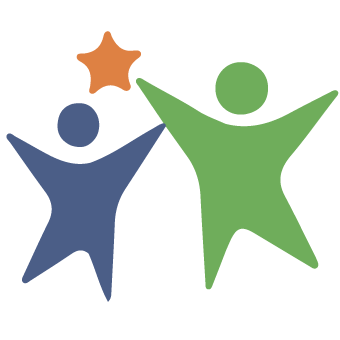 Контрольные точки
Проведены все итоговые собрания населения
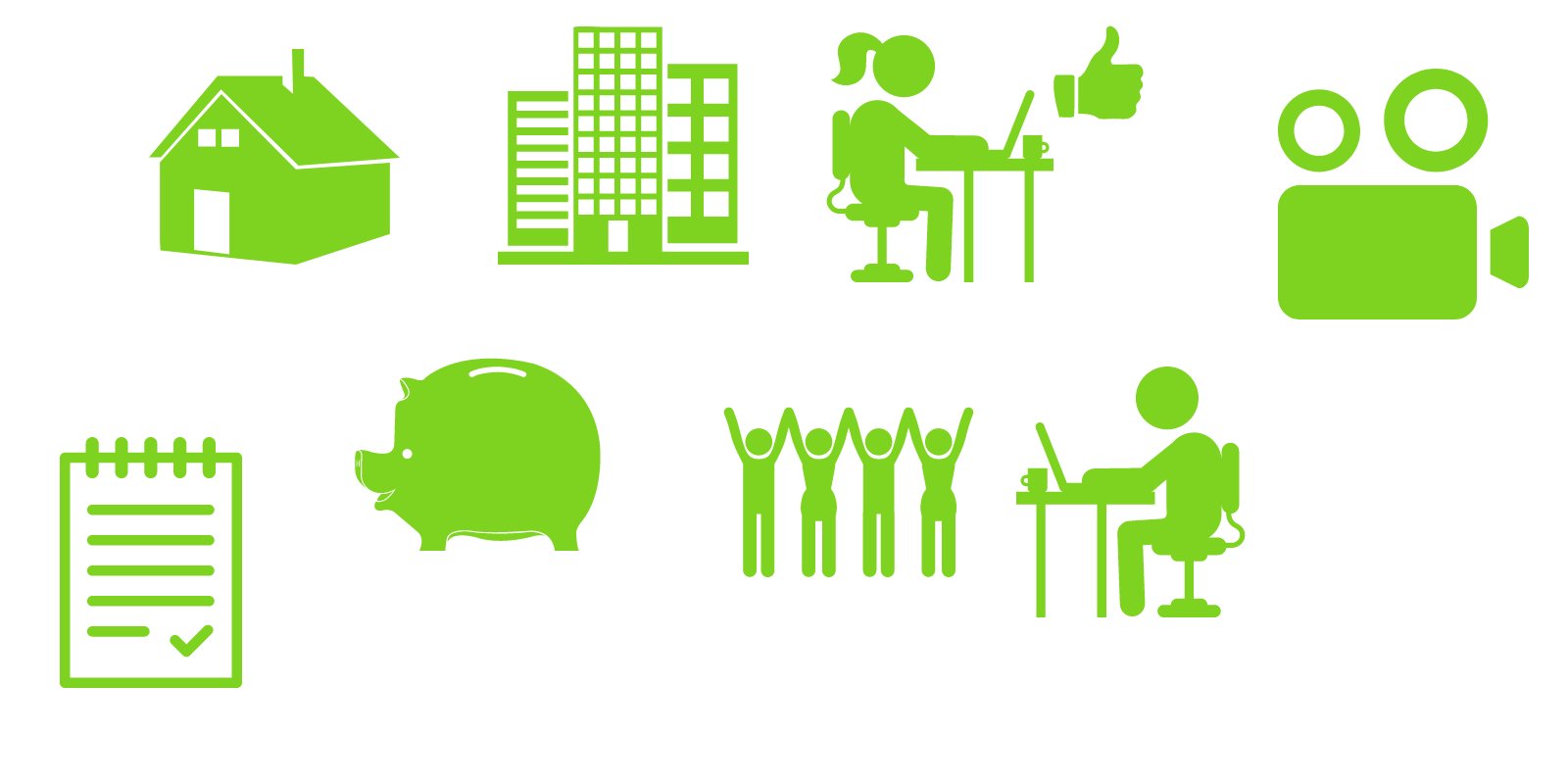 31 января 2021 г.
Все заявки в ИСУ проверены 
и приняты к приему
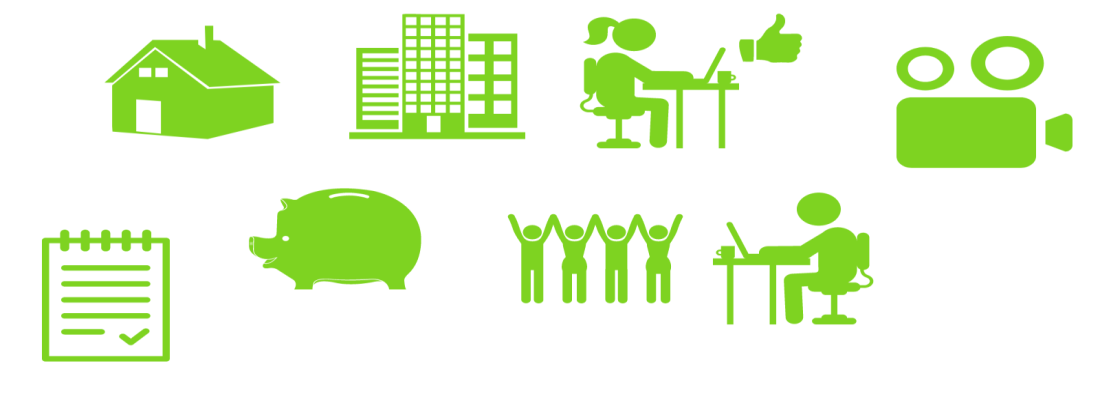 15 марта 2021 г.
Все конкурсные заявки сданы в печатном виде
14 апреля 2021 г.
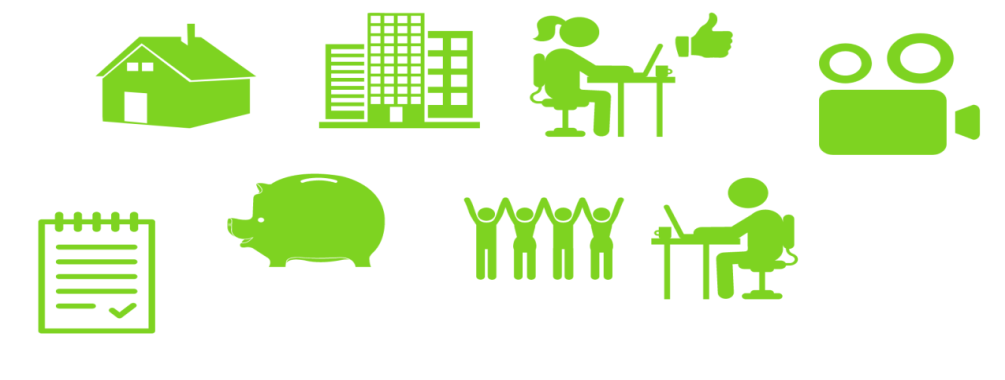 Проведено заседание конкурсной комиссии
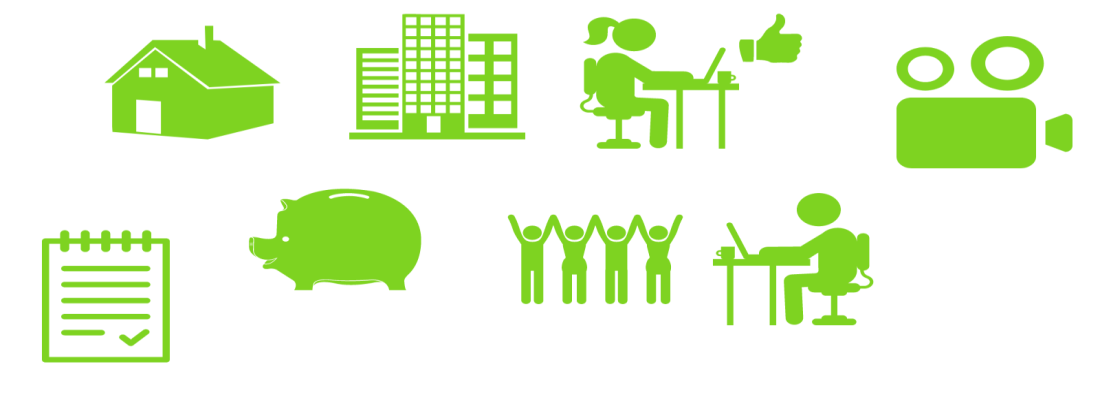 06 мая 2021 г.
7
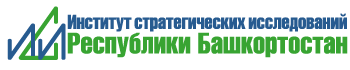 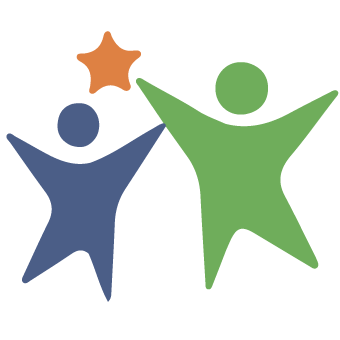 Условия Конкурсного отбора
8
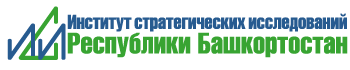 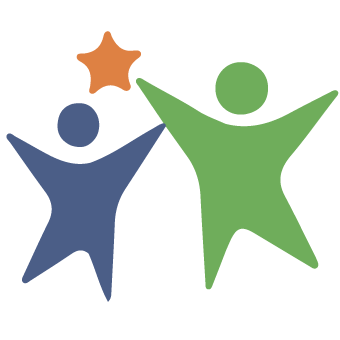 Уровень софинансирования проектов
(% от запрашиваемой субсидии)
                                       
 Участники                               min                     max 

муниципальное образование          5 % (15% для ГО)        15% и более

          население                               3 %  (5% для ГО)         10% и более

           спонсоры                                          -                          10% и более
9
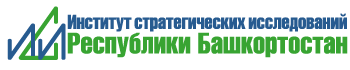 Форматы проведения собраний с жителями
Все собрания проводятся в соответствии с Указом Главы Республики Башкортостан  от 18 марта 2020 года № УГ-111 «О введении режима "Повышенная готовность" на территории Республики Башкортостан в связи с угрозой распространения в Республике Башкортостан новой коронавирусной инфекции (COVID-2019)».
Рекомендуем все собрания проводить с конца ноября 2020 г.
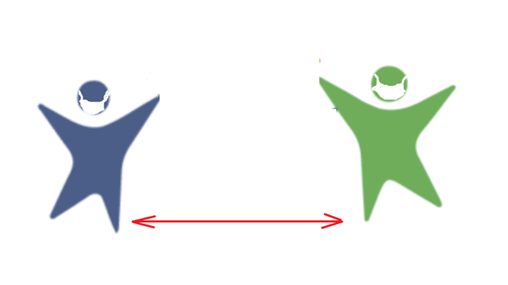 10
Форматы проведения 
предварительных собраний с жителями
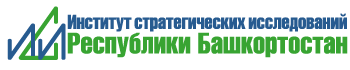 Предварительные собрания могут быть проведены в заочном формате:
- возможность подомового (поквартирного) обхода населения с использованием анкет при соблюдении всех санитарно-эпидемиологических требований; 
- в анкетах отражены вопросы, которые обычно рассматриваются на предварительном собрании;
- ведутся листы регистрации;
- фотофиксация респондента (участника собрания) производится в момент заполнения анкет с использованием небольшого плаката с надписью «ППМИ-2021_Наименование населенного пункта»;
- после подомовых (поквартирных) обходов составляются протоколы предварительных собраний (например, обходы производились 01.12.2020 г. и 02.12.2020 г. – составляются 2 протокола предварительных собраний от 01.12.2020 г. и 02.12.2020 г.)
11
Форматы проведения 
предварительных собраний с жителями
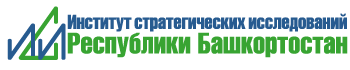 Предварительные собрания в заочном формате:
- в первую очередь проводятся в небольших населенных пунктах, в которых большинство проживающих – граждане в возрасте свыше 65 лет;
- не должны полностью заменять очный формат (1-2 собрания проводятся очно);
- используемые анкеты, опросные листы будут прикладываться к заявке отдельным приложением.
12
Форматы проведения итоговых 
собраний с жителями
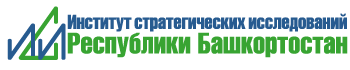 Муниципальные районы
13
Форматы проведения итоговых 
собраний с жителями
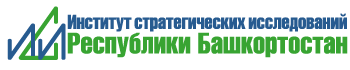 Муниципальные районы
14
Форматы проведения итоговых 
собраний с жителями
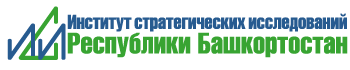 Муниципальные районы
15
Форматы проведения итоговых 
собраний с жителями
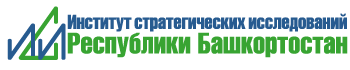 Муниципальные районы
16
Форматы проведения итоговых 
собраний с жителями
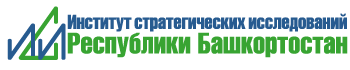 Городские округа
17
Форматы проведения итоговых 
собраний с жителями
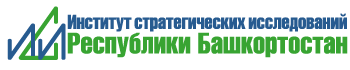 Городские округа
18
Собрания
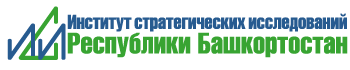 Предварительные собрания
1) Очный формат: к заявке прикладываем протоколы предварительных собраний, регистрационные листы, фотографии.
Критерий «Степень участия населения населенного пункта в идентификации проблемы в процессе ее предварительного рассмотрения»
2) Заочный формат: к заявке прикладываем протоколы предварительных собраний, регистрационные листы, фотографии всех участников,
анкеты, опросные листы
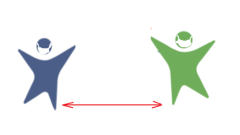 19
Собрания
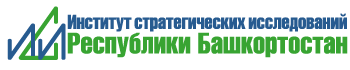 Итоговые собрания
Критерий «Степень участия населения в определении параметров проекта на заключительном собрании жителей населенного пункта»
К заявке прикладываем протоколы нескольких итоговых собраний, регистрационные листы, общий протокол, фотографии
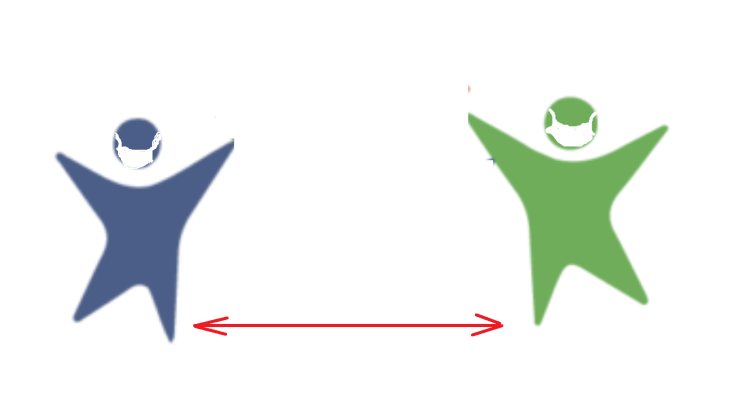 20
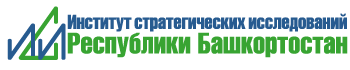 Собрания
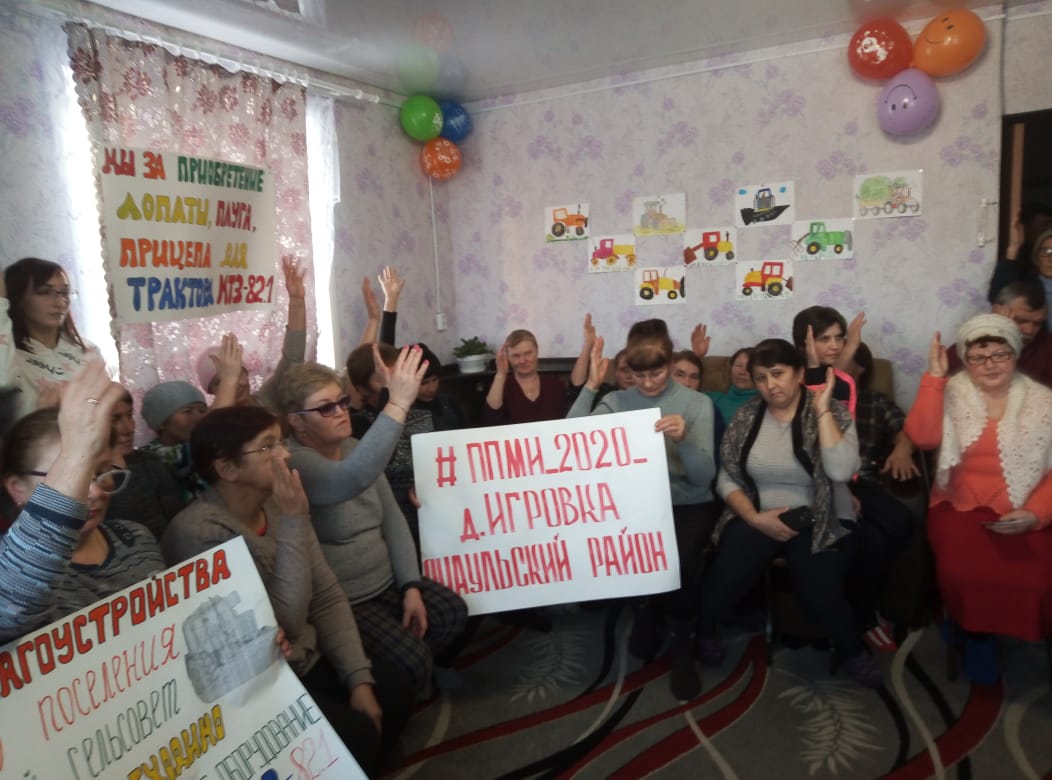 Очные собрания: на фотографиях должны быть опознавательные знаки ППМИ-2021: плакаты  с названием населенного пункта и т.д.
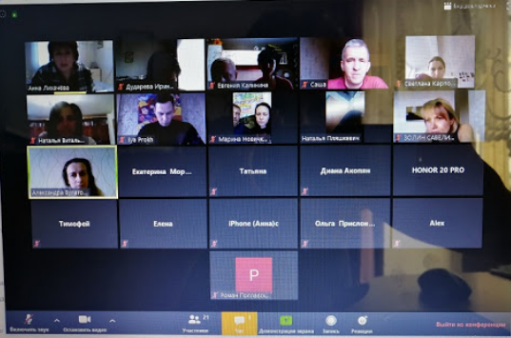 На собраниях, проводимых онлайн, также нужно предусмотреть использование плакатов ППМИ-2021 на заднем плане участников и т.д.
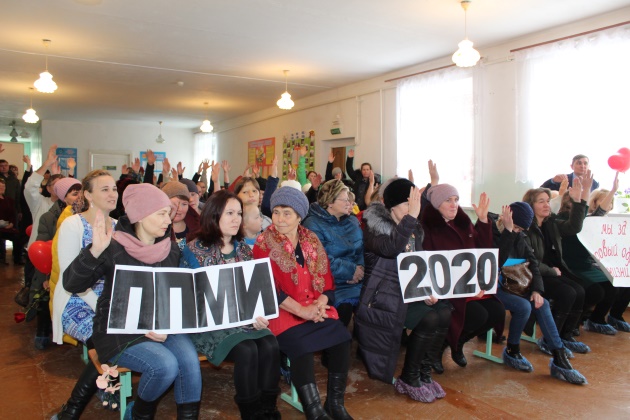 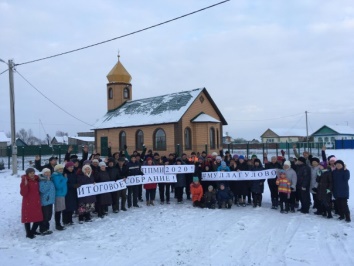 При каждом домовом обходе делаются фотографии с каждым участником (наличие на листе А4 надписи ППМИ-2021)
21
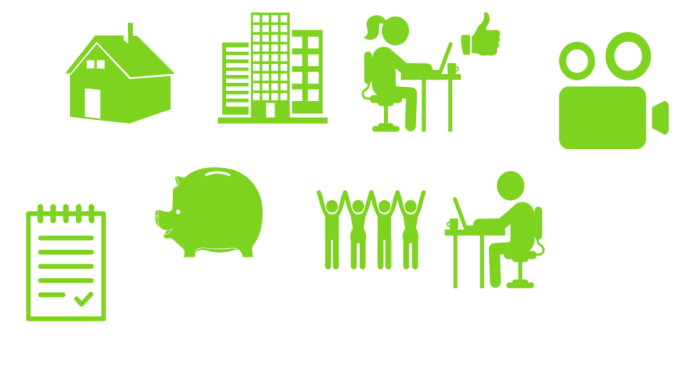 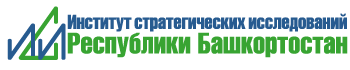 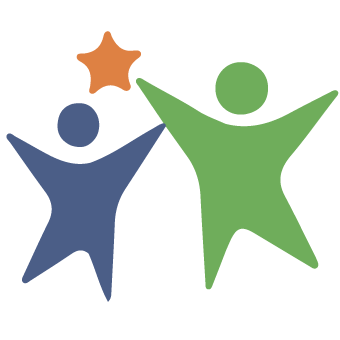 Требования к видео ИТОГОВОГО собрания
Видео не обязательно должно содержать полностью весь ход собрания.
На видео должно быть четко видно и слышно следующее:
Весь зал и участников собрания
Принятие решения об участии в конкурсе (обсуждение и голосование)
Определение приоритетной проблемы для участия в конкурсе (обсуждение и голосование)
Определение  вклада населения для софинансирования (обсуждение и голосование)
Выборы членов инициативной группы (обсуждение и голосование)
3. Видео не должно содержать изображение одного президиума на протяжении всего собрания

* Для онлайн собраний делается запись.
22
Проверка  КРУ
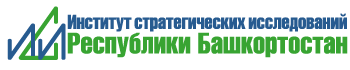 По результатам проверок  КРУ в последнем пункте протокола «Принятие решения о расходовании средств в случае экономии» рекомендуем прописывать:
«Во избежание нецелевого использования бюджетных средств субсидия, образовавшаяся в случае экономии, возвращается в бюджет РБ.
 Остальные средства могут быть израсходованы на тот же проект.»
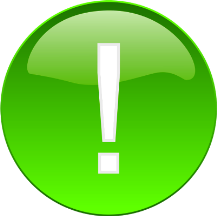 23
Проверка  КРУ
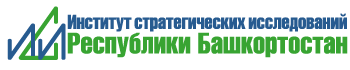 По проектам приобретения техники (трактор и т.д.):

Необходимо зарегистрировать специальную технику (трактора) в сроки и в порядке, предусмотренном действующим законодательством
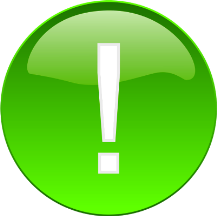 24
СМИ
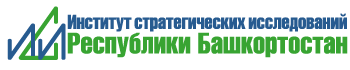 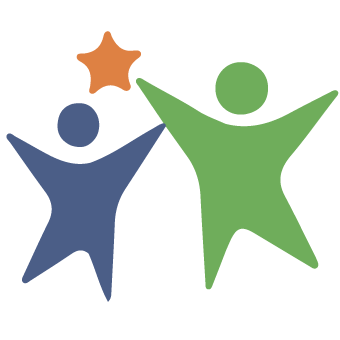 Газеты
Информационные стенды
Не менее 2-х публикаций.

В статьях должны отображаться наименование населенных пунктов/ проектов/ информация об инициаторах  и т.д.
К заявке прикладываются фотографии.
Стенды  должны отображать подробную информацию о ППМИ, условиях участия, предыдущих проектах и т.д.
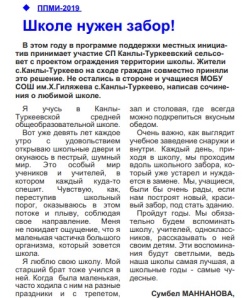 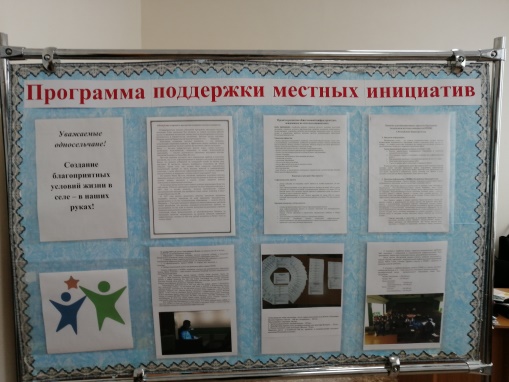 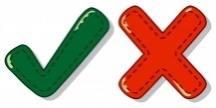 25
СМИ
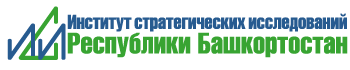 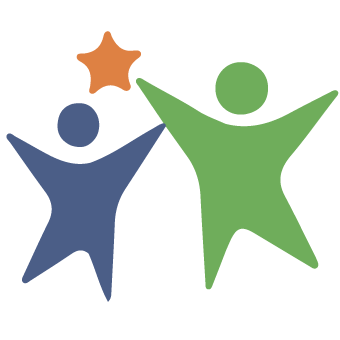 Телевидение
Публикация в Интернете
Подтверждается эфирной справкой / скриншотом и ссылкой на репортаж
Не менее 5-ти публикаций.
Площадки:
официальный сайт муниципального образования, другие сайты ;
социальные сети.
Радио
!Главное условие –  информативность!
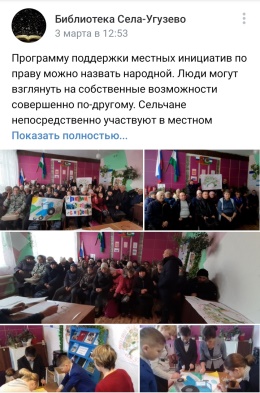 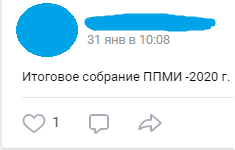 Подтверждается эфирной справкой / скриншотом и ссылкой для прослушивания
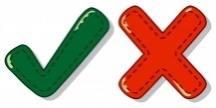 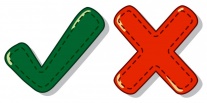 26
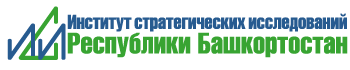 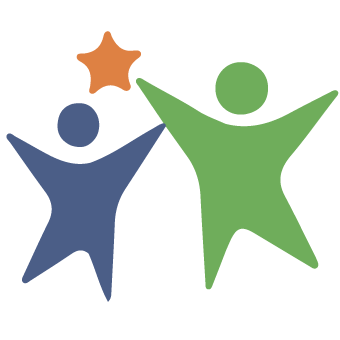 Критерий «Проведение с населением культурно-массовых мероприятий, связанных с реализацией проекта (концерты, конкурсы рисунков, сочинений, стихотворений, частушек, акции, флешмобы, ярмарки и т.п.)»: прикладываем к заявке фотоматериалы культурно-массовых мероприятий, копии рисунков и т.д.
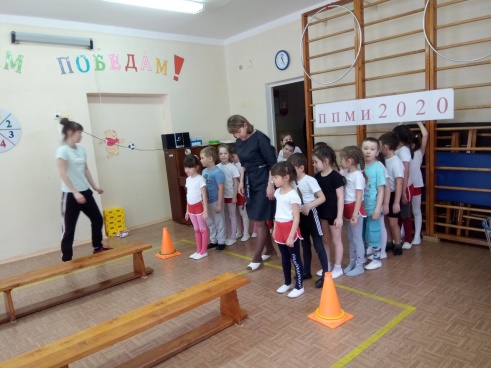 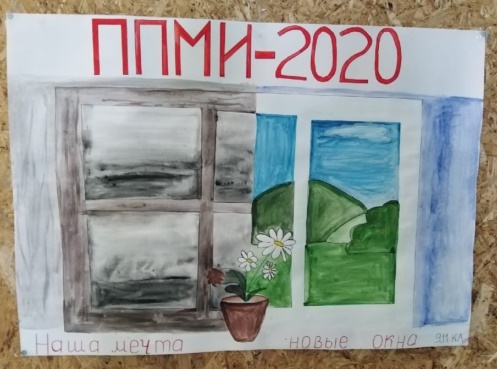 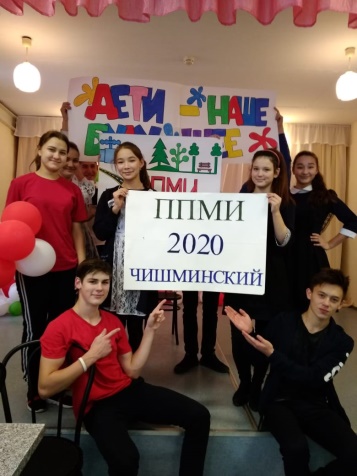 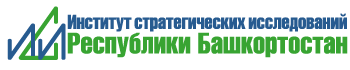 Подготовка конкурсной документации
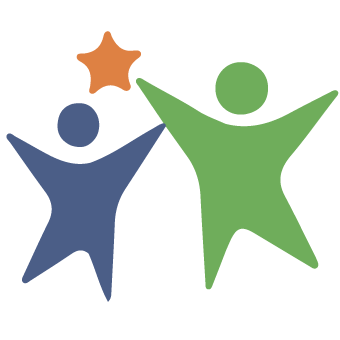 Обязательные элементы пакета конкурсной документации
Дополнительные элементы пакета конкурсной документации
Перечень документов

Конкурсная заявка

Протокол итогового собрания граждан (общий протокол, протоколы всех собраний)

Лист регистрации участников итогового собрания

Выписка из решения о бюджете

Документы, подтверждающие право собственности 

Документы, подтверждающие стоимость проекта (смета, положительное заключение госэкспертизы или не менее 3-х прайс-листов)

Фотографии итогового собрания (не менее 3-х)

Фотографии объекта (не менее 3-х)

Решение совета МО об участии
Протоколы, листы регистрации предварительных собраний (если проводились)

Фотографии предварительных собраний (если проводились)

Приложение к заявке (если есть неденежный вклад)

Гарантийное письмо от рук-ля инициативной группы (если есть неденежный вклад населения)

Гарантийные письма (если есть неденежный вклад спонсоров)

Копии информационных материалов (если использовались)

Документ, подтверждающий расходы на эксплуатацию

Фотоматериалы, свидетельствующие о проведении с населением культурно-массовых мероприятий (если проводились)
28
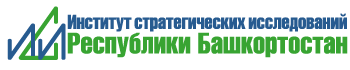 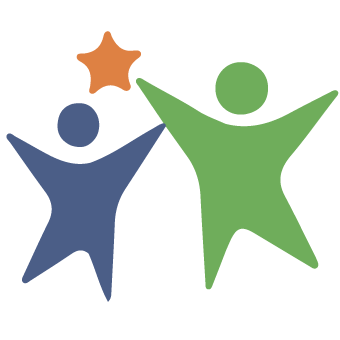 ИНФОРМАЦИОННАЯ СИСТЕМА УПРАВЛЕНИЯ ПРОЕКТАМИ

PPMI.BASHKORTOSTAN.RU
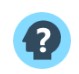 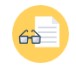 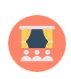 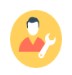 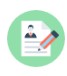 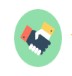 Тот же сайт, тот же алгоритм работы, что и в 2020 г. Новые логины и пароли, методические рекомендации будут высланы позже.

Сначала заполняется электронный протокол. После того как консультант проверил его, изменил статус на «Принят», можно заполнять заявку.
29
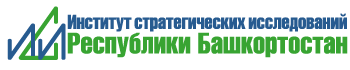 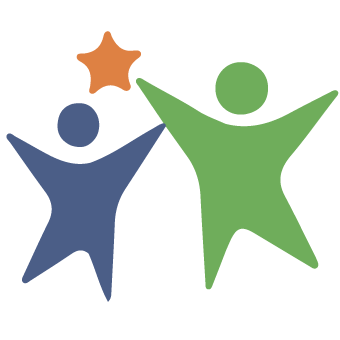 Для муниципальных районов
Если городское, сельское поселение решает принять участие в конкурсном отборе на условиях городских округов*, то нужно уведомить Оксану Георгиевну по почте PestovaOG@isi-rb.ru /позвонить. После чего на сайте https://ppmi.bashkortostan.ru форма участия в электронном протоколе и заявке будет изменена.
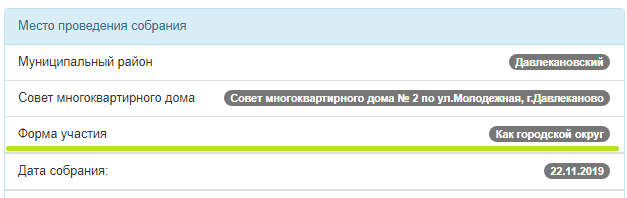 *на территории населенного пункта с численностью населения свыше 5000 человек
30
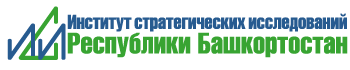 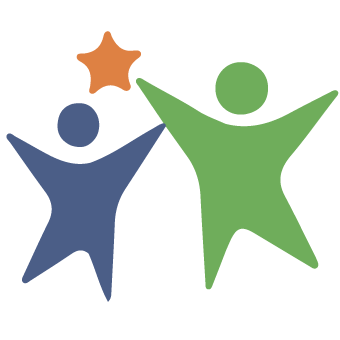 Основные проблемные Моменты В 2020 ГОДУ
31
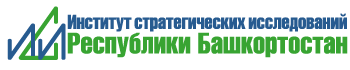 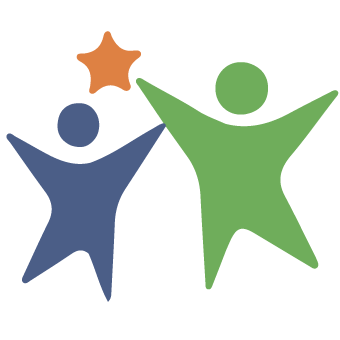 1. Незарегистрированные права собственности на ряд объектов (детские площадки, места захоронения, земельные участки), несоответствие категории земель или разрешенного вида использования требованиям конкурсного отбора
32
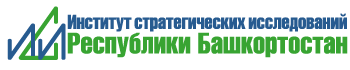 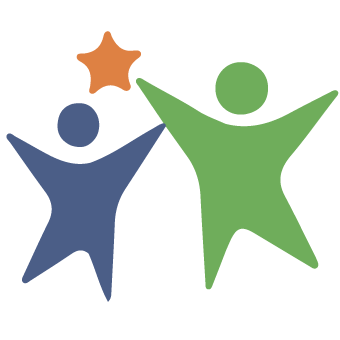 2. Фальсификация численности участников собраний (завышенное число участников в протоколе, предоставление фотографий с фотошопом)
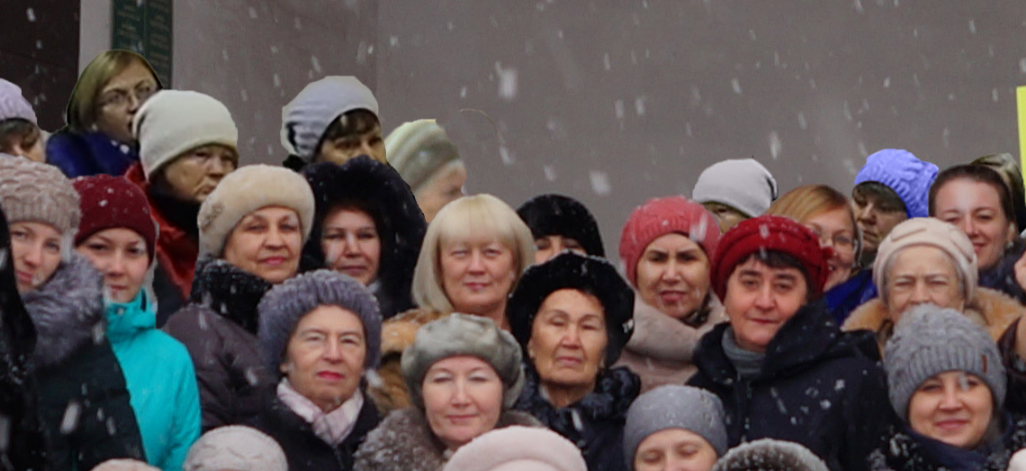 33
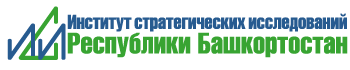 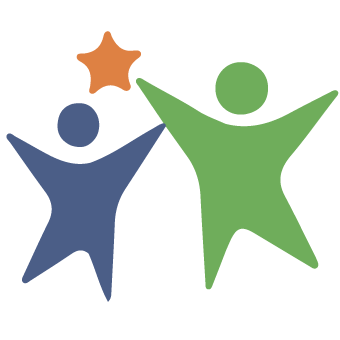 Муниципальный проект «Наше село»
34
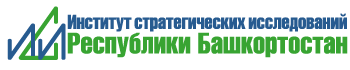 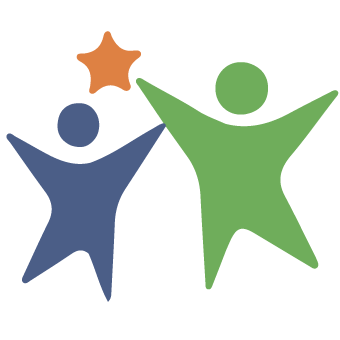 Для муниципальных районов, реализующих Наше село в 2020 г.
По запросу Минфина РБ просим до 30 октября выслать на почту PestovaOG@isi-rb.ru следующую информацию.
35
Для муниципальных районов, реализующих Наше село в 2020 г.
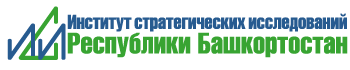 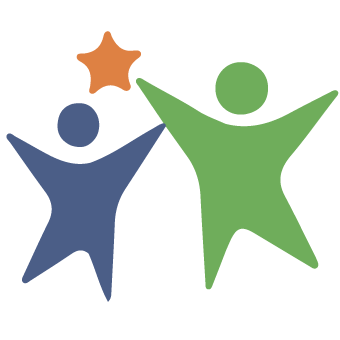 36
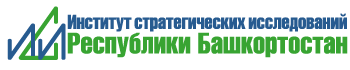 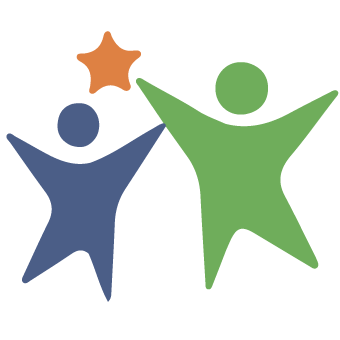 Для муниципальных районов, реализующих Наше село в 2020 г.
Также просим выслать:
фотографии собраний, до / после реализации проектов;

-  копии публикаций в газетах; ссылки на информацию в Интернете
37
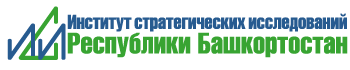 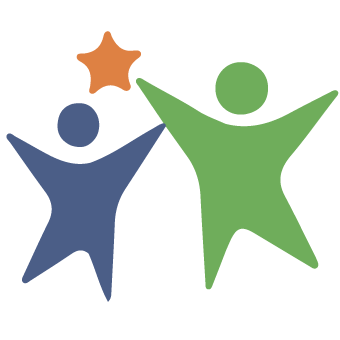 Куратор проекта
Асылгужин Рафиль Рифгатович
Тел.: 8-937-334-07-48
Эл.почта: asrafil@yandex.ru
38
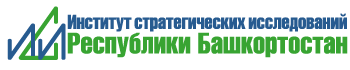 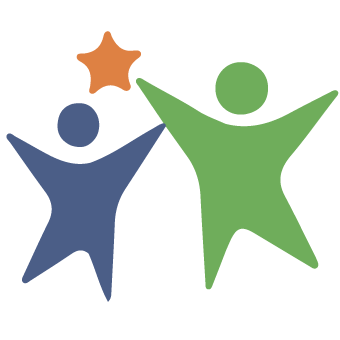 Иные практики инициативного бюджетирования, планируемые к реализации в 2021 году
Проекты инициативного бюджетирования посредством информационно-телекоммуникационной сети «Интернет»
(для городских округов)
Школьное инициативное бюджетирование
(для муниципальных районов)
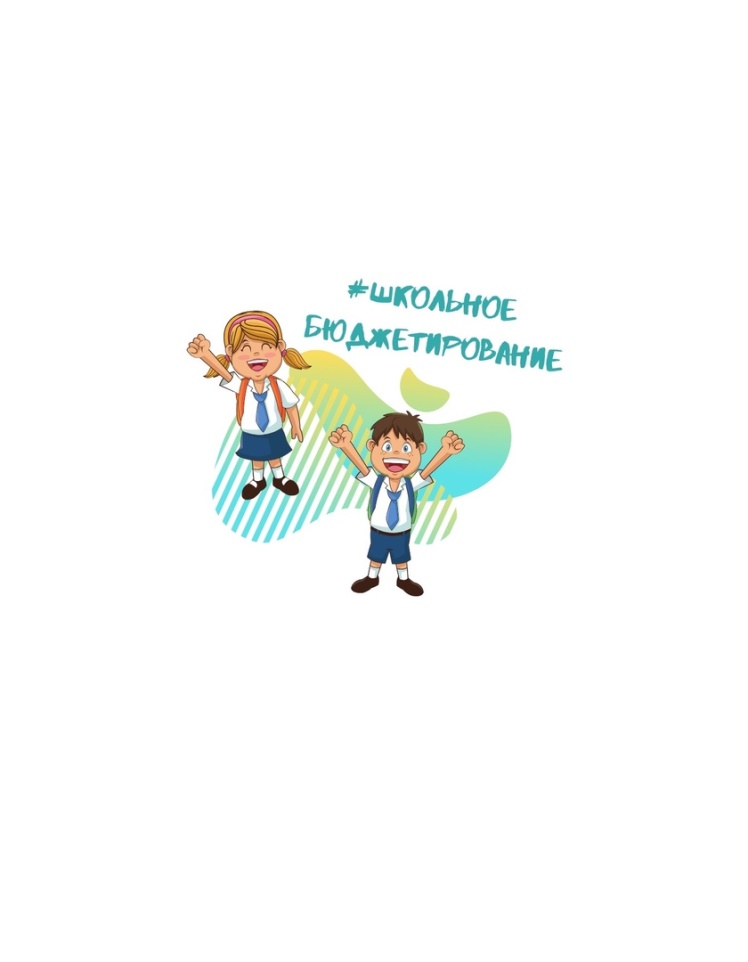 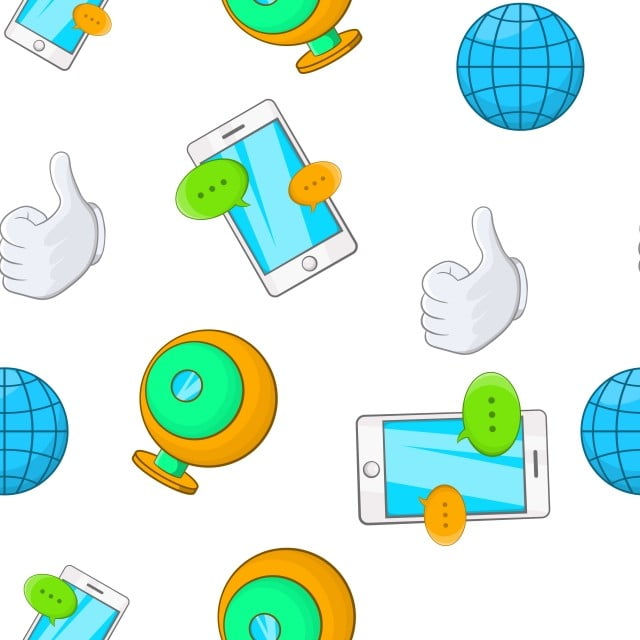 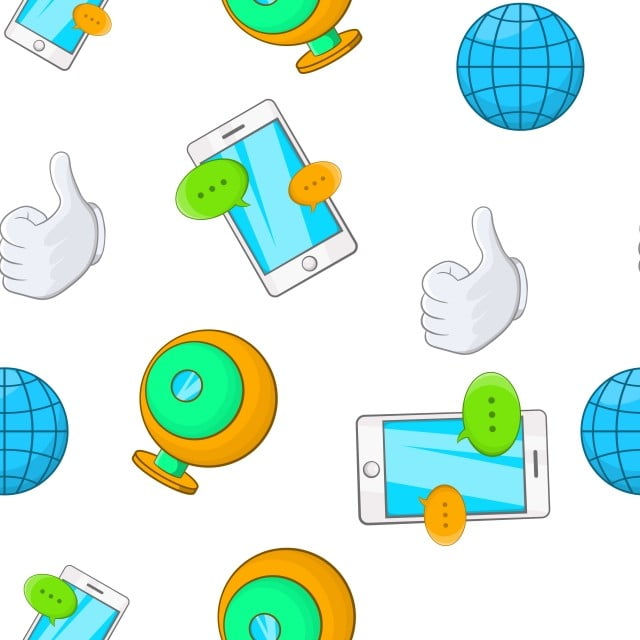 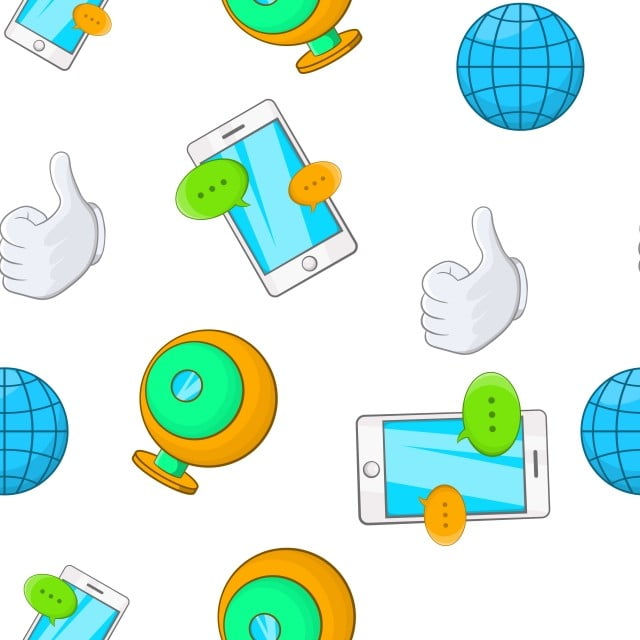 39
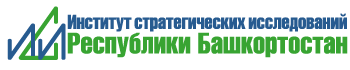 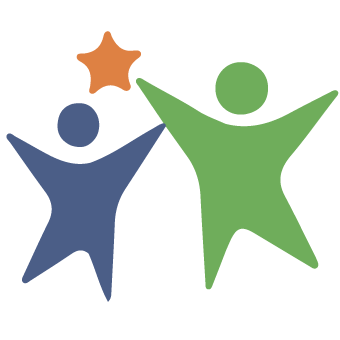 ИНФОРМАЦИОННЫЕ РЕСУРСЫ
Сайт ИСИ РБ: strategy.bashkortostan.ru

Сайт ППМИ в РБ: ppmi.bashkortostan.ru


Группа Вконтакте:  www.vk.com/cigi_isi_rb
40
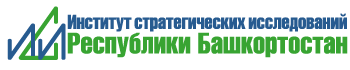 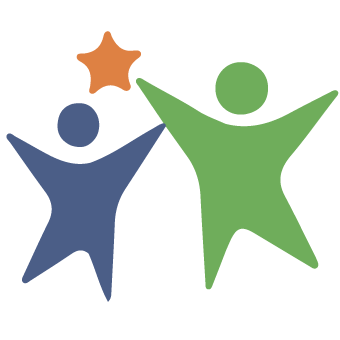 СПАСИБО ЗА ВНИМАНИЕ!
41